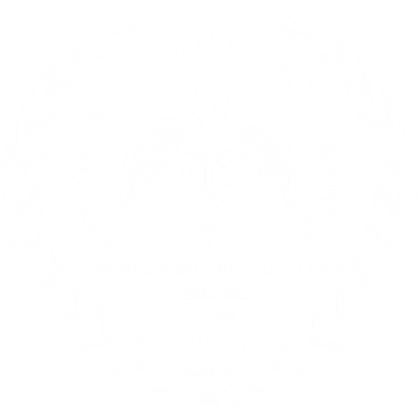 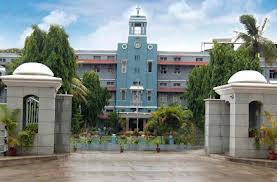 Commonly Missed Diagnosis in Psychiatry
Dr. Suja Kurian,
Department of Psychiatry,
Christian Medical College, Vellore.
Introduction
Case  discussion
Why & Where do we miss the diagnosis?
Case discussion
What is missed?
Conclusion
Define- Missed Diagnosis
Cognitive deficits in early Dementia

Fluctuating mental state in Delirium

Masked Depression
How common
“Prevalence of a condition” and “diagnosis missed” vary
I.  Location of patient population
Community 
Hospital sample
Long stay facility
Age group
Assessment of psychopathology
[Speaker Notes: Prevalence of a condition and diagnosis missed estimates vary based on location of patient population, diagnostic criteria used and age of patient.]
How common? in Liaison Psychiatry
Delirium 
  Diagnosis missed in 46% of patients
  Differentiation 
                      cases missed 
                      identified 
        Symptoms of delirium
        Quantitative scale score
[Speaker Notes: Referring team missed the diagnosis in 46% of patients. Symptoms of delirium and quantitative scale score did not distinguish between those with diagnosis missed and accurately made]
Missing Delirium -? When
Missed diagnosis of delirium before psychiatric consultation
Patient characteristics 
  	(i) Use of past psychiatric diagnosis to explain symptoms of delirium 
(ii) Presence of pain

    Kishi, Y.  et al Gen. Hospital Psychiatry (2007)
[Speaker Notes: Patient characteristics which predict a missed diagnosis of delirium before psychiatric consultation
Patient characteristics which predict a missed diagnosis of delirium before psychiatric consultation
Two factors were associated with missing the diagnosis: Use of past psychiatric diagnosis to explain symptoms of delirium and presence of painKishi, Y.  et al(2007) Gen. Hospital Psychiatry 29(5):442-445]
How common
Missing  organicity in patients admitted to Psychiatry ward 
           360 consecutive admissions
           33 with organic disorder 

 Johnstone, E.C. et al British Journal of Psychiatry (1988)
[Speaker Notes: Organicity missed in patients admitted to Psychiatry ward 
           360 consecutive admissions with definite or possible psychosis
          33 were found to have organic disorder 
Phenomenology of organic and functional psychoses and the overlap between themJohnstone, E.C. et al (1988)
 British Journal of Psychiatry 153, 770-776.]
Why miss the diagnosis ?  Violent Behavior
Violence in the society
     	Social factors including subcultures of 	violence         
Psychiatric Disorders
   		Schizophrenia, Mania, Personality 	Disorder,  Substance Abuse   
Organic Disorders
   		Head trauma,  Alzheimer’s Disease
[Speaker Notes: A symptom of violent behavior: Highly variable and common to rare causes.
Violence in the society
     Social factors, economic motives, drug   dealing, subcultures of violence 
   Psychiatric Disorders
   Schizophrenia, Mania, Personality Disorder, Alcohol, Substance Abuse
Organic Disorders
Head trauma, AIDS, Alzheimer’s Disease, Post ictal state, Electrolyte imbalance, Hypoxia]
Why miss the diagnosis?Atypical or Rare presentations
Violent Behavior
Brain tumors are a rare cause  
                   Limbic system
                   Hypothalamic areas of the brain
Associated symptoms: 
	Raised ICT, seizures, visual loss, psychosis, 
	personality change
[Speaker Notes: Brain tumors are a rare cause of violence 
                   Limbic system
                   Hypothalamic areas of the brain
    Associated symptoms: Headache, nausea,        vomiting, seizures, visual loss, psychosis, personality change]
Why miss the diagnosis? Rare causes
Violent Behavior
Infections
		Herpes or other viral infections
		AIDS as part of AIDS dementia complex
Limbic Encephalitis
		Autoimmune, Para neoplastic process
   		Affective symptoms, Severe memory 	problems, Personality change
[Speaker Notes: Infections
Herpes or other viral infections
AIDS as part of AIDS dementia complex
  Limbic Encephalitis
   Autoimmune process resulting from malignancy in other parts of the body
   Affective symptoms, severe memory problems, personality change]
Why miss the diagnosis? Rare Causes
Violent Behavior
Wilson’s Disease
Huntington’s Disease
Thyroid Disorders
Hyperparathyroidism
Toxins : Lead Mercury, Arsenic, Aluminium
Case scenario
28 year old lady, married for five years presented with her aunt to the liaison psychiatry clinic of community health department with history of  low mood, poor sleep and reduced interest in regular activities of 6 months duration. She also admitted marital difficulties, domestic violence secondary to infertility and threat of marital separation. She did not feel supported by her in-laws.  There was no history of treatment for her problems and there was no past history of depressive or psychotic episodes.
Mental state examination revealed a thin  appropriately dressed lady who had restriction in associated movements while walking. There were no involuntary movements. Her affect was depressed and her thought content revealed depressive ideas and distress about infertility and marital problems. There were no positive psychotic symptoms. She had good insight into her problems and her judgment was intact. Her higher cognitive functions were intact.
Diagnosis?
Adjustment Disorder

Depressive Episode

Marital Discord

Problems in relationship with in-laws
Why miss the diagnosis?
Menstrual History: Irregular cycles,  past three years 
Physical Examination
General examination was normal. No KF ring.
Systemic examination revealed no abnormalities in cardiovascular, respiratory and gastrointestinal  system. Neurological examination: Higher mental functions and cranial nerves  were normal. Stooped posture, Gait-Paucity of associated movements. Motor system revealed rigidity, normal power and brisk deep tendon reflexes.  Sensory system-normal cerebellar signs were negative.
Formulation
Young married lady with depressive symptoms, marital discord secondary to infertility
Menstrual history revealed  irregular cycles
Physical examination revealed  neurological findings  suggestive of extrapyramidal involvement     ?Diagnosis
Why miss the diagnosis? Inadequate details
Missed diagnosis of substance abuse in psychiatric patients
    emergency rooms &
    state mental  hospitals
Drug abuse and drug dependence  not being detected
[Speaker Notes: Missed diagnosis of Substance abuse in psychiatric patients.
Drug abuse and drug dependence were not detected in emergency rooms and in state mental  hospitals because of the acute psychotic state of the patients at that time as they were incapable of giving proper history]
Why miss? –inadequate details
Detailed history and physical examination as soon as patient could cooperate
Systematic collection of details

    

		Ananth, J. et al  Psychiatric services (1989)
[Speaker Notes: Ananth J etal Psychiatric services (1989)Missed diagnosis of Substance Abuse in Psychiatric patients. Vol. 30(3) 297-299]
Why Miss the diagnosis? Type of Interview
Psychiatric co morbidity picked up more when  structured clinical interview schedule is used
Two groups of patients from similar background
         SCID for DSMIV- Axis I disorders 
         Unstructured interview
[Speaker Notes: Psychiatric co morbidity picked up more when a structured clinical interview schedule is used THAN when an un structured format is used. 
Two groups of patients, outpatient psychiatric services in the same setting, one group interviewed on SCID for DSMIV- Axis I disorders and the second group using unstructured interview. Both groups were from similar background.]
Missing ComorbidityType of Interview
3 or 4 disorders identified 
     i. Patients interviewed using SCID:   
                  in more than one third 
     ii. Patients assessed with unstructured interview: 
                 fewer than 10% of patients 
Conclusion:  clinicians under recognize diagnostic comorbidity 
    Zimmerman, M.  et al  Comprehensive Psychiatry (1999)
[Speaker Notes: More than one third of patients interviewed using SCID were diagnosed with three or four disorders in contrast to fewer than 10% of patients assessed with unstructured interview.
Conclusion was that in routine clinical practice clinicians under recognize diagnostic comorbidity 
Mark Zimmerman et al (1999) Comprehensive Psychiatry40, 9(3) 182-191.]
Why miss the Diagnosis?  Incomplete history
Presenting symptom   
   	i.  Violence, Psychotic presentation- 	comorbid substance abuse
	ii.	Anxiety  or somatoform presentation- 	sexual dysfunction, misconceptions
[Speaker Notes: Presenting symptom- Violence, Psychotic presentation with comorbid substance abuse
Presenting symptom – Anxiety  or somatoform Details regarding sexual dysfunction not being collected
Presenting symptom- behavioral disorder or psychiatric  syndrome, Details regarding sleep disorder 
Language problems which are common anywhere in India]
Why miss the Diagnosis? Incomplete history
Presenting Symptom
	iii. Behavioral disorder, impaired  
         performance, depression, cognitive 
         impairment - sleep disorder 
Language difficulties
Where do we miss the diagnosis? Special population
Forensic Psychiatry
Comorbidity 
    Co-occurrence of two or more conditions
Major psychiatric disorders and concomitant substance abuse - 50-80% of  cases
How many missed?
Where  do we miss the diagnosis? Special Population
Seizure disorder 
    Psychiatric co- morbidity  
Low estimates  
			from community sample 
Highest
                  from tertiary care facilities 
                  specialized epilepsy centres
 Risk for psychopathology: 20-40%
 Increased risk of suicide
[Speaker Notes: High Psychiatric co- morbidity  in those with seizure disorder 
Low estimates of behavior disturbance- from community sample 
Highest from tertiary care facilities and specialized epilepsy centres
 Risk for psychopathology: 20-40%
 Increased risk of suicide]
Where do we miss the diagnosis?Special population
Adults  with intellectual disability 
Rate of psychiatric comorbidity  10-39%
ICD 10 criteria- functional psychiatric disorder
 	(i)  Community sample of adults with 		intellectual disability (14.4%)
  	(ii)  The general population (16%)
[Speaker Notes: High psychiatric co-morbidity among adults  with intellectual disability 
Rate varies between 10-39%
In a community sample of adults with intellectual disability using ICD 10 criteria the overall rate of functional psychiatric disorder(14.4%) was similar to that in the general population (16%)]
Where do we miss the diagnosis?
Rates of schizophrenic illness and phobic disorder
    (i)  In the study cohort (4.4%, 4.4%) 
    (ii) In the general population(0.4%, 1.1%)

   S. Deb et al Journal of Intellectual Disability Research (2001)
[Speaker Notes: Rates of schizophrenic illness and phobic disorder were higher in the study cohort(4.4%, 4.4%) compared to those in the general population(0.4%, 1.1%)

   S. Deb et al(2001) Journal of Intellectual Disability Research 45,6]
Case scenario
28 year old married male, tennis coach by profession(self referred) attended the outpatient department with his friend. He presented with about one year history of occasional difficulty in conversing on the telephone as he loses track and not keeping some of the assignments he has volunteered to do like picking up a friend on his way to work. There was no history of  altered sensorium, depressive symptoms or psychosis. No history of fever, head injury or high risk behavior. There was no history of cognitive decline or functional impairment.
Mental state examination
Very co-operative but anxious regarding the consultation. 
No involuntary movements.
Thought process revealed adjustment issues with the spouse and parents. No depressive cognitions or delusions.
Did not reveal any perceptual abnormalities
Attention, concentration, memory and orientation  were normal
Physical Examination
General examination:  No pallor, icterus, thyroid enlargement. Blood pressure Normal.
Systemic examination: Respiratory, Gastrointestinal, Cardiovascular and Neurological examination were normal except  for sluggish deep tendon reflexes
Formulation
Young married male, presenting with one year history of difficulty in sustaining concentration with tasks and memory  impairment which is not persistent . 
No objective findings of cognitive deficits
Physical examination normal except sluggish deep tendon reflexes.
Possibilities in diagnosis
What is missed? Paediatric age group
Delirium in hospital  settings in children: behavior problem
Conditions related to sexual functioning: 
	sexual misconceptions, sexual obsessions, 
	distress associated with sexual orientation
Normal adolescent crisis: pathology
Prodrome psychosis, anxiety disorders, 
     early traits of personality disorders
[Speaker Notes: Delirium in hospital  settings in children labeled as behavior problem
Conditions related to sexual functioning: sexual misconceptions, sexual obsessions, distress associated with sexual orientation

Prodrome of  psychosis, anxiety disorders, early traits  of personality disorders]
What is missed? 18-65 yrs
Pervasive Developmental Disorders:
    Diagnosis given Personality disorders, OCD or Schizophrenia
Organic disorders which mimic the typical presentation of functional disorders
    Eg. HIV infection: psychological reactions & Organic brain syndromes, Viral encephalitis
[Speaker Notes: Pervasive Developmental Disorders:

 Pervasive developmental disorders diagnosed as Personality disorders, OCD or Schizophrenia]
What is missed? 18-65 yrs
Organic disorders which present with typical functional psychiatric disorders in the early stage
   Eg. Creutzfeldt Jakob Disease
          Pick’s Disease
[Speaker Notes: Organic disorders which present with typical functional psychiatric disorders in the early stage
Eg. CJD
Pick’s Disease]
What is missed
Limbic Encephalitis
Para neoplastic  
Auto immune encephalitis
Presenting symptoms
Acute or subacute onset
Mood, Behavioral changes   
Complex-partial seizures
Cognitive changes
Limbic Encephalitis
EEG : Focal or generalised slowing               	      Epileptiform activity 
MRI : Areas of hyperintensity              		      Contrast enhancement
PET: Hypermetabolism in the early stages 
             Hypometabolism in later stages
[Speaker Notes: Focal or generalised slowing and or epileptiform activity maximal in temporal region
MRI : Areas of hyperintensity and or contrast enhancement in medial temporal regions

PET: Hypermetabolism in the early stages and hypometabolism in later stages in medial temporal lobes]
What is missed
Seizure Disorder
Non epileptic Seizures
 Non epileptic seizures
abnormal movements  
psychological factors 
no electrical dysrrhythmia in brain
True seizures in 25% of those with non epileptic seizures.
[Speaker Notes: Non epileptic seizures display abnormal movements as a consequence of psychological factors and not electrical dysrhythmia in the brain.
Epilepsy and nonepileptic seizures can coexist with true seizures occuring in as many as 25% of those with non epileptic seizures]
Non Epileptic Seizures
Features consistent with non epileptic seizures
Absence of a neurological history
Patterns linked to provocation and suggestion
Symptoms begin or end gradually
Inconsistent with functional neuroanatomical processes
Movements which are asymmetric or alternate
Movements cross the midline
[Speaker Notes: Features consistent with non epileptic seizures
In the absence of a neurological history,
 patterns linked to provocation and suggestion 
Symptoms begin or end gradually
Inconsistent with functional neuroanatomical processes
Movements which are asymmetric or alternate
Movements cross the midline]
Non Epileptic Seizures
Patients exhibiting head bobbing, pelvic thrusting, kicking or thrashing
Symptoms persisting for > 3 minutes
     Huffman JC et al (2004)
Other features
Several patterns of seizure
Post convulsive events 
          Rapid return to full awareness
          Lucid recall of convulsions
[Speaker Notes: Movements which are assymetric or alternate
Movements cross the midline 
Patients exhibiting head bobbing, pelvic thrusting, kicking or thrashing
Symptoms persisting for > 3 minutes
     Huffman JC et al (2004]
What is missed?
Missing the history of trauma/abuse
Multiple or different presentations related to the abuse or trauma
[Speaker Notes: Missing the history of trauma/abuse

     Multiple or different presentations related to 
     the abuse or trauma]
What is missed? Geriatric age group
Conclusion
Symptoms overlap
High rates of comorbidity
Perception of informants
Incomplete assessment
Thank You